Student voice legacy project
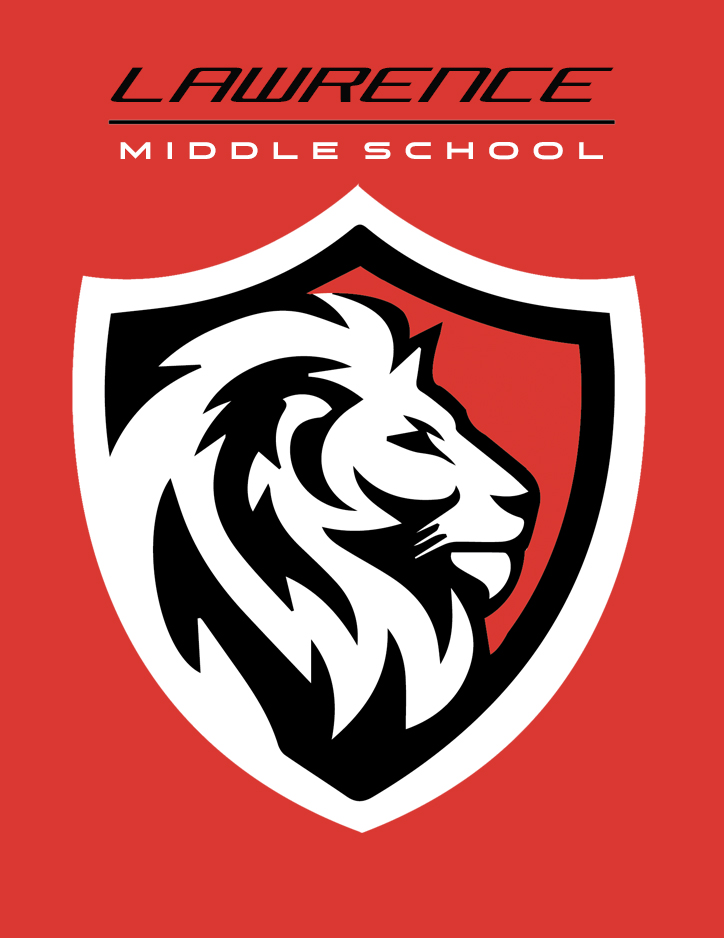 Lawrence lions
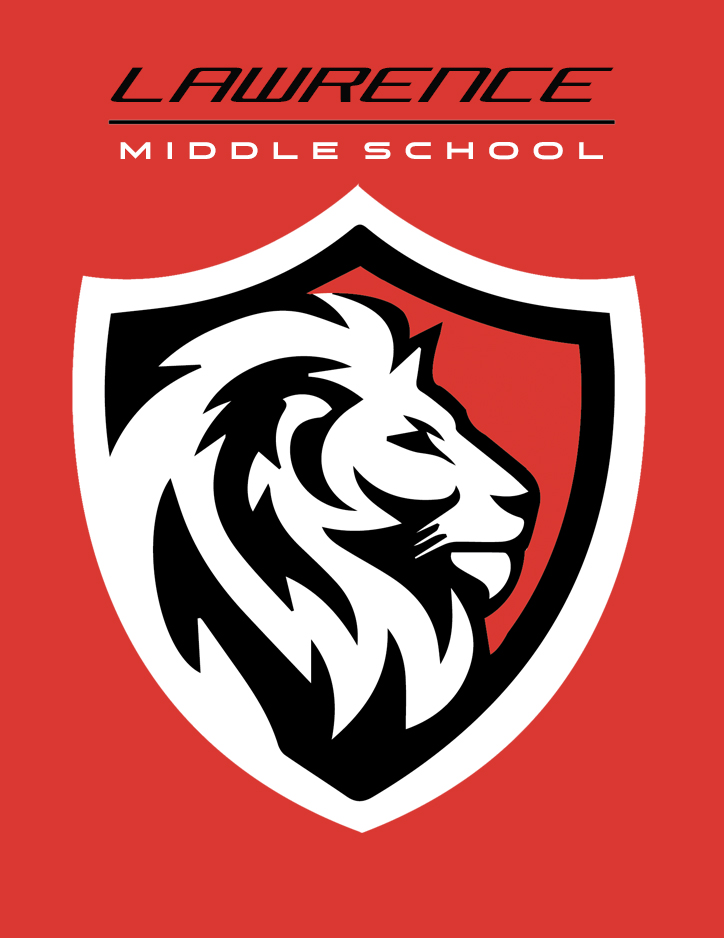 Lawrence LEGACY
“A legacy displays the essence of what we are about & what we put forth into the world for the benefit of others – it is an ongoing, permanent & vivid fingerprint with a significant & lasting impact.”
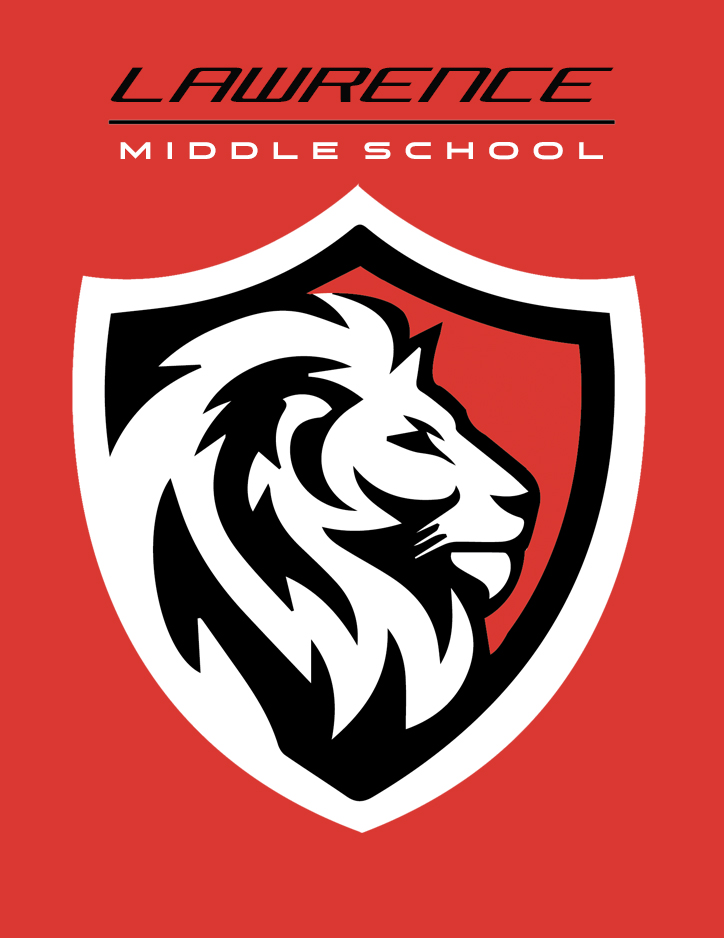 Our vision
The goal of our Legacy project is to improve staff awareness and understanding of Student Voice in all aspects of our academic and co-curricular campus life, and to help students understand how to use that voice, so that student voice is embedded in everything we do.
Reviewed/re-introduced the concepts around Student Voice to our staff.
Conducted a small student focus group centered on the topic of voice and shared the recorded session with the staff to prompt reflection and discussion at a PD.
Administered the Student Voice survey school-wide.
Conducted a data discussion around the Student Voice survey results with staff.
Administer the I Know My Class Survey (Over 3000)
World Café data discussion around Student Voice survey results with over 70 6th, 7th & 8th grade students.
What we have accomplished so far
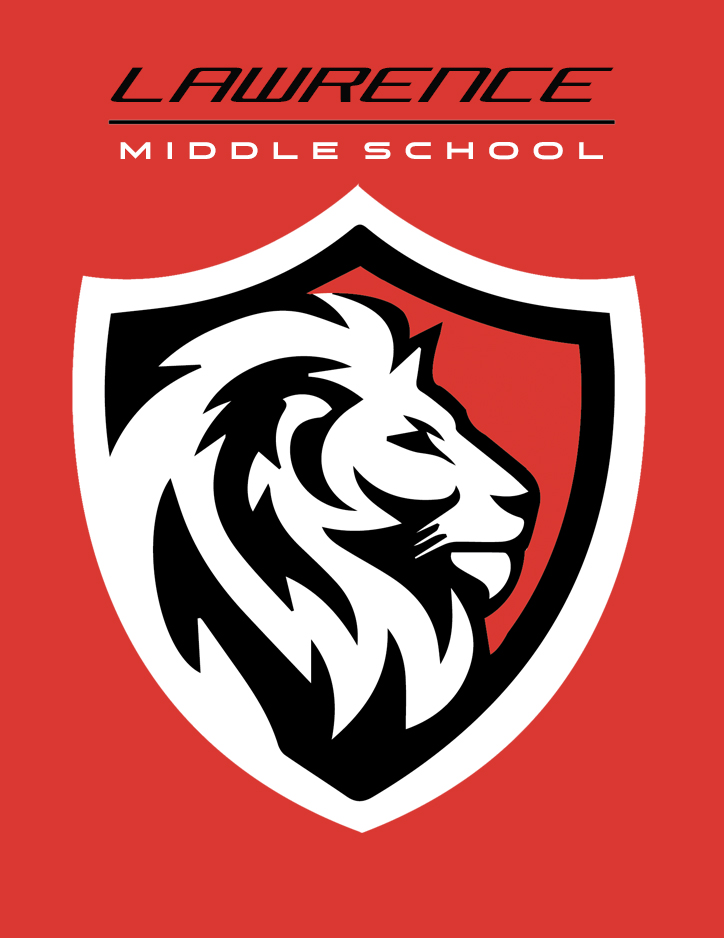 Compile student feedback from World Café data discussion for staff and parents
Share student ideas and observations in a PD that includes both students and staff members
Choose areas to work on and create actionable steps to bring student voice to the forefront of our school culture
Work with teachers to effectively debrief the I Know My Class information and use that to help them strengthen the presence of student voice in their classrooms via discussions with the students and possible actions.
Our Next steps
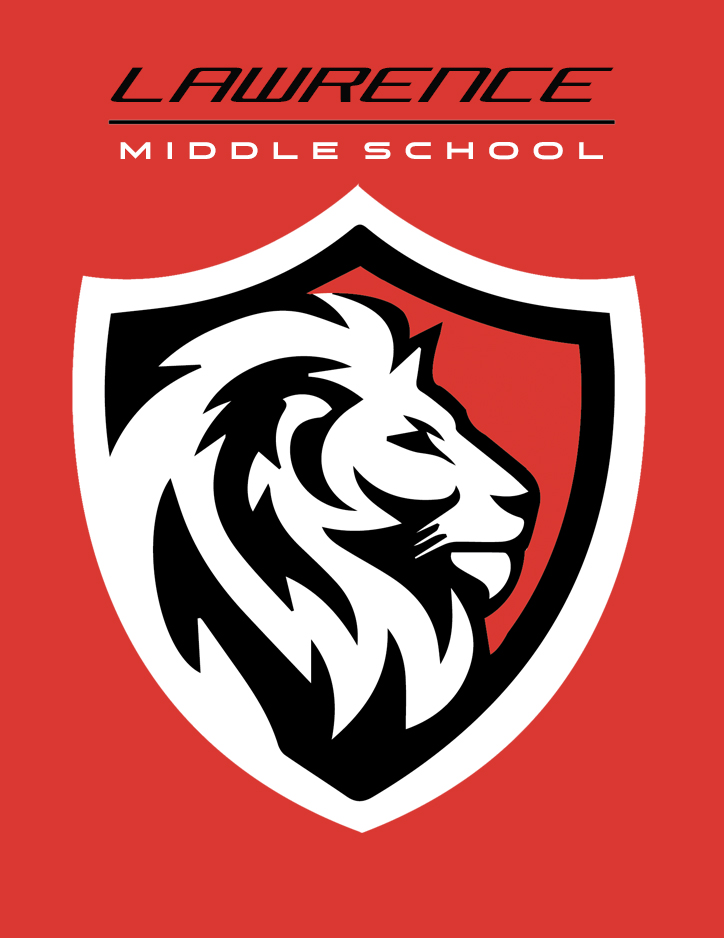 Quaglia team – possible future  actions & ideas
Presentations to parents at Student Orientation and Back to School night
Continued student involvement in professional development when appropriate
Establishing a team of student advocates from a cross section of the student body to hear student concerns and share them with adults
Promoting the idea of the role of “Lead Learner” in the classroom
Students have “Coffee with the Principal” on a regular basis to talk and share ideas
Friday spirit activities involve both staff and students playing together
Teaching students to run focus groups, empowering them to share ideas and make suggestions for improving our school
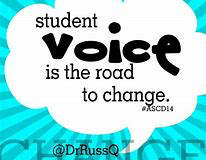 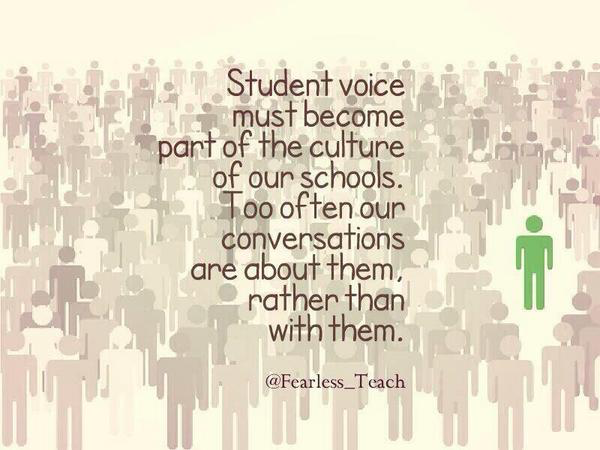